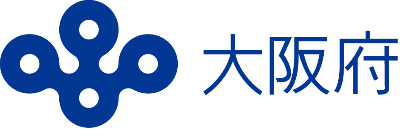 令和６年度大阪府ユニバーサルデザインタクシー
普及促進事業補助金のご案内
大阪府では、2025年大阪・関西万博に向けた受入環境整備として、ユニバーサルデザインタクシーの普及促進のため、UDタクシー購入事業者を対象として補助金を交付します。
※大阪市域と吹田市域で国・府・市の３つの補助金が併用可能となり、最大120万円／台の補助となります。（その他地域は国・府の補助金併用で最大90万円／台）
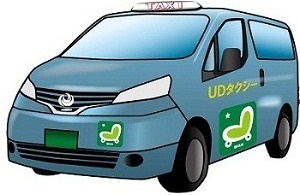 車体表示マーク
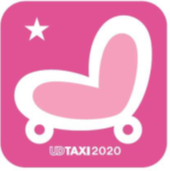 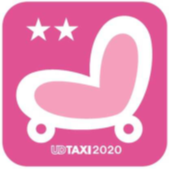 レベル２
レベル１
認定UDタクシー（国土交通省HPより）
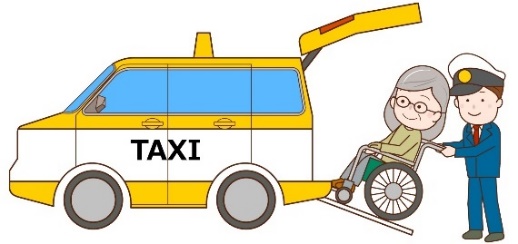 車椅子等対応車イメージ
申請方法
・パソコン、スマートフォンで申請いただけます。大阪府ホームページで申請書類等の詳細を
　必ずご確認のうえ、大阪府行政オンラインシステムにアクセスし、申請してください。
・速やかな審査のためオンライン申請にご協力をお願いします。
・オンライン申請の場合、審査の進捗状況をシステム上で確認できます。

　令和６年度大阪府ユニバーサルデザインタクシー
　 普及促進事業ホームページ
https://www.pref.osaka.lg.jp/kotsukeikaku/udtaxi/R6udtaxihozyo.html

※郵送による申請も可能です。府ホームページより申請書類を印刷して申請してください。
　 レターパックライト（郵便物の追跡ができます）による郵送をお勧めします。
　 詳細は府ホームページをご確認ください。提出期限は締切日当日消印有効です。
※持参による申請は受け付けておりません。
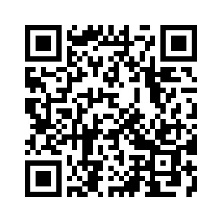 申請の流れ
・申請は原則タクシー事業者ごとに1回限り。複数の車両を申請する場合は、まとめて申請してください。
（納車時期が大きく異なるなど、やむを得ないと府が判断する場合は、申請を複数に分けることを認め
　 ますので、下記のお問合せ先にご相談ください。）
・補助事業の内容を変更する場合には変更承認申請を行ってください。
＜フロー図＞
完了※２
※１　交付決定前に購入（事業着手）した車両は補助対象外です。
※２　令和７年３月10日（月）までに購入（支払いまで）し、自動車検査証の交付（登録）を完了（リース事業者に
　　　　あっては、購入（支払いまで）し、当該リース契約の締結の上、自動車検査証の交付（登録）を完了）させてください。
※３　補助金の請求は、完了後30日以内、または令和７年３月10日（月）のどちらか早い方の期日までに完了してください。
本補助金と併せて、府の制度融資もご利用いただけます。
◆チャレンジ応援資金（SDGsビジネス支援資金）
お問い合わせ先（UDタクシー普及促進のための案内窓口）
　　　大阪府都市整備部交通戦略室交通計画課内
　　　　　 メール ：ud-taxi2025@gbox.pref.osaka.lg.jp
　　　　　電　　　話：06-6944-6840  
　　　　　受付時間：平日の9時30分から17時30分（電話の場合）
　　　　　 ※お電話がつながらない可能性があります。できるだけメールでお問合せください。